DESTAN DÖNEMİ (İslamiyet Öncesi)
     TÜRK EDEBİYATI
İSLAMİYET SONRASI TÜRK EDEBİYATI(İslâmî Dönemde İlk Dil ve Edebiyat Ürünleri)
www.turkedebiyati.org
Destan
Kahramanlarının olağanüstü eylemlerini coşkulu, törensel bir üslupla anlatan ve genellikle birkaç bölümden oluşan manzum yapıtlardır. Bilinen en eski edebiyat türlerinden biridir. Yunanca "espos" sözcüğünden gelmektedir. Mitoloji, efsane, folklor ve tarihi öğeler içerir. Destanlar ve destansı öyküler ilkçağlardan beri dünyanın her yerinde gelenekleri sonraki kuşaklara aktarmak için kollektif olarak yaratılmış edebi biçimlerdir.
www.turkedebiyati.org
Destanların ortak özellikleri:
Hepsinde yarı tanrısal nitelikler taşıyan bir ya da birçok kahramandan söz edilir.
Destan bu kahramanın eylemleri üzerine kurulmuştur. Olaylar çok geniş bir kozmik coğrafya üzerinde geçer. Bir destanın dünyası ortaya çıktığı zaman içinde düşünebilecek her şeyi barındıran bütünsel, çok yönlü bir dünyadır. Hemen bütün destanlarda uzun yolculuklar anlatılır. Çoğu destanda olaylara doğaüstü yaratıklar da katılır. Kişiler, olaylar, doğal varlıklar hep gerçek yaşamdaki boyutlarından daha büyük, daha zengindir. Özellikle sözlü destanlarda uzun anlatı, betimleme (tanımlama) ve konuşma bölümleri bulunur. Öykü içinde öyküye yer verilir.Törensel söyleyişler ve kamusal duyarlılık hakimdir.
www.turkedebiyati.org
Destanlar temel olarak iki gruba ayrılır.
Sözlü destanlar 
Yazının henüz bulunmadığı ve yaygınlaşmadığı bir kültürde doğan ve kuşaktan kuşağa sözlü olarak aktarıldıktan sonra yazıya geçirilen destanlardır. Ozan ve şarkıcıların değişik zamanlarda söylediği şarkı ve şiirlerin bütünleşmesi ve işlenmesiyle oluşturulurlar. Örnekler: 
Gılgameş: MÖ 3000 yıllarında Mezopotamya’da ortaya çıkmıştır. Bilinen en eski destandır. Babil ve Akad toplumlarınca da benimsenmiştir. Ama bugüne kalan en eksiksiz biçimi Sümer toplumunda ortaya çıkmıştır. Zalim Uruk kralı Gılgameş’in ölümsüzlük arayışını anlatır. Gılgameş ve arkadaşı Enkidu ile birlikte uzun arayışlardan sonra ölümsüzlük otunu bulur, ama bir yılana kaptırır. 
Ilyada ve Odysseia: MÖ 11-12’nci yüzyıllarda geçtiği sanılmaktadır. Homeros destanları olarak bilinirler. Yunan Yarımadası’ndaki Akhalar’ın, Anadolu’daki İon krallıklarına saldırısı ve Akha kral ve prenslerinin daha sonraki serüvenleri anlatılır. Özellikle Odysseia, Yunan Tragedyası ve Batı edebiyatının önemli bir kaynağıdır. 
Diğerleri: Eski İngilizce halk destanı Beowulf, Eski Almanca Heldenlieder (kahramanlık türküleri), Almanca Nibelungenlied , Kudrunlied, Fransa'da Chanson de Geste (kahramanlık şarkısı), Chanson de Roland (Frank kralı Charlemagne’ın savaşlarını anlatır), İspanya’da El Cantar de Mio Cid, Hindistan'da Mahabharata, Ramayana, Japonya’da Heike Monogatari.
www.turkedebiyati.org
Edebi destanlar
Belirli bir yazar tarafından eski örneklere uygun olarak ve okunmak üzere kaleme alınmış destanlardır. Örnekler: 
Vergilius’un Aeneis’i: MÖ 29-19’uncu yüzyılları kapsar. Troyalı Aeneias’in uzun ve zorlu bir yolculuktan sonra Latin ülkesine gelerek Lavinium kentini kurması anlatılır. Lavinium sonradan Alba Langa ve Roma kentlerinin yerine kurulan ilk kenttir. 
Milton’un Paradise Lost’u: İnsanın cennetten kovuluşu ve tanrının şeytanla mücadelesini anlatır. 
Dante’nin La Divina Commedia’sı (İlahi Komedya) MS 1310-1321, Ariosto’nun Orlando Furioso’su (Çılgın Orlando) 1532, Camoes’in Os Lusidas’ı 1572.
www.turkedebiyati.org
Türk edebiyatında destan
Asya kıtasının çeşitli bölgelerinde yaşayan Türk boyları arasında zengin bir destan geleneği vardır. Bilinen Türk destanları arasında en eskisi Yaratılış Destanı’dır. Altay Türkleri arasında söylenmektedir. V. Radlov tarafından saptanıp yazıya geçirilmiştir. 
Saka Destanı, İskit Türkleri’ne aittir. Bu destan zinciri içinde Alp Er Tunga ve Şu parçaları bulunur. Bunlar Kaşgarlı Mahmud’u Divanü Lugati-t-Türk adlı eserinde yer almıştır. 
Oğuz Kağan Destanı 14’üncü yüzyılda derlenmiş özet nitelikte bir metindir. Oğuz Kağan’ın doğumu ve üstün nitelikleri, askeri başarıları ve ülkeyi oğulları arasında pay edişi anlatılır. Oğuz Türkleri’nden günümüze gelen tek destan metni ise Dede Korkut Kitabı’dır. Bayındır Han soyundan geldikleri sanılan Akkoyunlular’ın egemen olduğu Kuzeydoğu Anadolu’daki olaylar ve Müslüman Oğuzlar’ın yaşamı anlatılır. Göktürk Destanları çeşitli parçalardan oluşmuştur. Bozkurt parçasında Göktürkler’in bir boz kurdun soyundan geldikleri, Ergenekon parçasında ise Ergenkon’a sığınmaları, çoğalıp buraya sığmayınca dağı eriterek dış dünyaya çıkmaları anlatılır. Köroğlu parçasında, göçebe Oğuzlar’ın Horasan ve Hazar’da İranlılarla savaşlarından sözedilir. 
Manas Destanı’nda Kırgız Türkleri'nin putperest Kalmuk ve Çinliler’le savaşları vardır. 
Cengiz Han Destanı, Moğol istilasından sonra Kıpçak bozkırlarında ve eski Uygurların yaşadığı bölgelerdeki olayları anlatır. 
Timur Destanı, Timur’un savaşları ve kişiliğine yer verir. Danişmend Gazi Destanı’nda Türklerin Anadolu’yu ele geçirmeleri anlatılır. 
Battal Gazi Destanı’nda da Anadolu’daki Türk-Bizans savaşları yer alır.
www.turkedebiyati.org
TÜRK adı, TÜRKİYE adı
• Türk adı: "Türk" sözü, Türk soyundan olan toplumların genel adı olarak kullanılmadan önce, Türk dilinde bugünkü anlamından başka, "güç-kuvvet" anlamına da geliyordu. Eski Uygur metinlerinde "Türk" sözü bazen "Erkler-Türkler" şeklinde kullanılıyor ve bu söz cins isim olarak "güç-kuvvet", sıfat halinde ise "güçlü-kuvvetli" anlamlarını taşıyordu.Belgeler, "Türk" sözünün Uygurlar ve Gök-Türk'lerden çok önce de var olduğunu gösteriyor. V. yüzyıla ait Pers yazılarında Turanlılardan, yani Türklerden, "Türk" diye söz edilir. VI. yüzyıla ait bir Bizans kaydında ise Hun Türklerine Hunların dilinden alınmış sıfatla 'Türk Hun' (kuvvetli Hun) denilmiştir. VI. yüzyıla ait Çin kaynaklarında "Türk" sözü, Türk milletinin adı olarak geçmektedir.Hunların devrinde "Türk" sözünün bugünkü anlamını karşılayan kelime "Hun", (daha doğrusu Kun) idi. Büyük Hun İmparatorluğu'nun egemenliği altında bulunan Türk boyları da bu adı, yani Kun adını almışlardı. Onlara da bir süre Türk Kun (kuvvetli Hun) denmiştir. Türk' sözü bazen "olgun, bilgili" anlamlarında da kullanılmıştır. Oğuz Destanının uygurca anlatımında Oğuz Han'ın danışmanından "Uluğ Türk" diye  söz edilir.
"Türk" kelimesi Türk milletinin ve Türk devletinin resmî adı olarak ilk defa Gök-Türk İmparatorluğu  tarafından kullanılmıştır. Daha sonra bu imparatorluğa bağlı ama kendi kabile adları ile anılan diğer Türklerin ortak adı olmuştur."Türk" kelimesi en eski zamanlarda "Törük" şeklinde söyleniyordu. Zamanla "Türük", en sonunda "Türk" şeklini almıştır. Gök-Türk anıtlarında hem "Türük", hem de "Türk" şeklinde yazılmıştır.
www.turkedebiyati.org
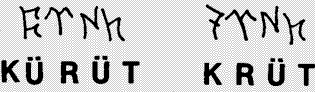 www.turkedebiyati.org
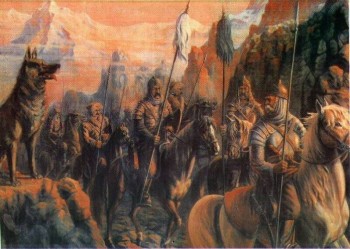 www.turkedebiyati.org
Ergenekon destanı,
Göktürkler'in türeyişini anlatan bir Türk destanıdır. Genel olarak, düşman tarafından hile ile yenilgiye uğratılan Türklerin, Ergenekon Ovası'nda yeniden türeyip tekrar eski yurtlarına dönerek düşmanlarıyla çarpışmalarını anlatır.
www.turkedebiyati.org
İnsan balçıktan yaratılmıştı
Altay efsanelerinde, büyük bir okyanusun ve suyun esas olmasına rağmen, onlara göre insanoğlu, sudan yaratılmamıştı: İnsanoğlu aslı yine topraktı
İran mitolojisinde de ilk insan, kil dediğimiz yapışkan topraktan yapılmıştı. Onun için İranlılar ilk insana Kil Şah adını veriyorlardı. Türkler ise daha çok, balçık üzerinde durmuşlardı.
Yine günlerden bir gün, Tanrı Ülgen denize, 
Bakarak duruyordu, şaşırdı birdenbire. 
Bir toprak parçacığı, sularda yüzüyordu, 
Toprağın üzerinde, bir kil görünüyordu 
Toprak üzerinde, bir kil görünüyordu. 
İnsanoğlu bu olsun, insana olsun baba". 
Görünmeye başladı, insan gibi bir şekil, 
Birden insan olmuştu, toprak üstündeki kil. 
İnsanoğlu bu olsun, insana olsun baba. 
Bu iki insanın ise, adı olmuştu Erlik.
www.turkedebiyati.org
Sözlü Edebiyat
Her toplumda olduğu gibi Türklerde de kendine özgü sözlü edebiyat ürünleri vardır. Bu ürünler eski Türk topluluklarının sığır,şölen ve yuğ adını verdikleri törenlerden doğan ürünlerdir. 
Sığır: Av törenlerine denir. 
Şölen: Kurban törenlerine denir. 
Yuğ: Yas,ölüm törenlerine denir. 
 
     Bu törenler şaman,kam,baksı ve ozan adını alan kişiler tarafından yönetilir.Bunlar sazlarıyla bu törenlerde bazı destan parçalarını veya koşuk,sagu adı verilen şiirleri söylerlerdi. 
İslamiyet Öncesi Türk Şiirinin Özellikleri: 
*Hece ölçüsüyle söylenmiştir.(7’li,8’li,12’li) 
*Yarım kafiye kullanılmıştır. 
*Nazım birimi dörtlüktür. 
*Dildeki kelime sayısı sınırlı kalmıştır.,yabancı dillerin etkisi yoktur 
*Tabiatla iç içe oldukları için sanatçılar benzetmelerde tabiattan yararlanmışlardır. 
*Şiirlerde işlenen konular:kahramanlık,yiğitlik,ölüm,savaş ve aşktır.
www.turkedebiyati.org
SÖZLÜ ÜRÜNLER KOŞUK
*Dörtlüklerle söylenilir. 
*Hece vezni kullanılmıştır.Yiğitlik,aşk,tabiat gibi konular işlenir. 
*Halk edebiyatındaki karşılığı ‘’koşma’’,Divan edebiyatındaki karşılığı ‘’gazel’’dir. 
*Kafiye düzeni aaab,cccb,dddb şeklindedir.
www.turkedebiyati.org
SAGU
*Devlet büyüklerinin ölümü üzerine duyulan acıyı dile getirmek için söylenen şiirlerdir. 
*Kafiye düzeni koşuktaki gibidir. 
*Halk edebiyatındaki karşılığı "ağıt", Divan edebiyatındaki karşılığı "mersiye"dir.
www.turkedebiyati.org
SAV
Kısa ve özlü sözlerdir.Atasözünün yerine kullanılmıştır.
www.turkedebiyati.org
ÖRNEKLER
Erdi aşın taturganYavlak yağığ kaçurganOğrak süsin kaytargan bastı ölüm ahtaru
www.turkedebiyati.org
Arpasız at koşamaz/ Arkasız kahraman çeriyi bozamazAlplarla vuruşma/Beylerle duruşma.
www.turkedebiyati.org
Kuş, kurt hepsi canlandıDişi, erkek hep toplandıBölük olup dağıldılarArtık ine girecek değiller
www.turkedebiyati.org
DESTAN
Milletlerin zihinlerinde derin etki bırakan savaş,göç,afet,kıtlık gibi olayların etkisiyle söylenmiş,uzun manzum hikayelerdir. 
*Olayların toplumda derin izler bırakmış olması. 
*Olay ve kişilerin olağanüstü nitelikler göstermesi. 
*Tanrıların olaylara karışması. 
*Milli dil ve nazım şekilleriyle söylenmesi
www.turkedebiyati.org
TÜRK DESTANLARI
SAKA TÜRKLERİNİN DESTANLARI 
*Alp Er Tunga Destanı: Türk-İran savaşlarıyla Alp Er Tunga’nın yiğitliklerinin anlatıldığı destanlardır. 
*Şu Destanı:İskender ile Türkler arasındaki savaşların ve Hükümdar Şu’nun destanıdır. 
HUN TÜRKLERİNİN DESTANI 
*Oğuz Kağan Destanı: Hun Hükümdarı Mete’nin yiğitliklerini,ülkesini genişletip oğulları arasında nasıl bölüştürdüğünü anlatan destandır. 
GÖKTÜRK DESTANI
www.turkedebiyati.org
Altın Elbiseli Adamın mezarından çıkan süs eşyaları
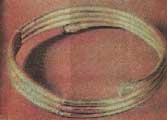 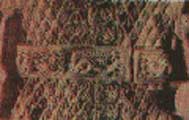 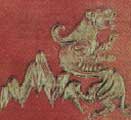 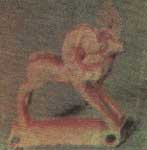 www.turkedebiyati.org
OĞUZ KAĞAN
Madem ki ben kağanınız oldum, ordumuzun kargıları demirden bir orman, gökyüzü otağımız ve güneş tuğumuz olacaktır...

Oğuz Kağan Destanı, Hun Türklerinin destanıdır. Fakat bu destanın bugün elimizde bulunan parçası, İslâmiyet'ten sonra, 13. yüzyılda, Uygur Türkçe'siyle yazıya geçirilmiştir. Aslında destan çok uzundu. Bugün "Dede Korkut Hikâyeleri" diye bildiğimiz yazılar, o destanın İslâmi geleneğe adapte edilmiş bölümlerinden başka bir şey değildir. Aşağıda bugünkü Türkçe ile sunacağımız ve apayrı bir bölüm olarak yazıya geçmiş parça, İslâmiyet'ten sonra yazılmış olmasına rağmen, orijinalliğini oldukça korumuştur. Oğuz Destanı'nın bu ayrı bölümünün bugün tek bir yazma nüshası vardır, o da Paris'teki "Bibliothegue Naionale"dedir. Bu kütüphanenin "Türkçe Eserler" seksiyonunda 1001 numara ile kayıtlı bulunuyor.
www.turkedebiyati.org
www.turkedebiyati.org
Bu yazma günümüz Türkçesine Reşid Rahmeti Arat tarafından çevrildi ve 1936'da yayınlandı. Daha sonra 1970 yılında Millî Eğitim Bakanlığı'nın "1000 Temel Eser" dizisinde, Muharrem Ergin'in açıklayıcı önsözü ile, Uygurca metin de eklenerek tekrar yayınlandı.
Destanın kahramanı Oğuz Kağan'ın, Asya Hunlarının en büyük, en ünlü kağanı olan Mete (Motun) olduğunda birçok tarihçi birleşiyor. Belki bu destan Mete'den evvel de vardı. Mete'nin ünü, kahramanlıkları ve hayatının Oğuz Kağan'ın hayatına benzemesi, Oğuz Kağan'ın aslında Mete olacağını düşündürmüştür.Türkler, İslâmiyet'ten önce de, sonra da Oğuz Kağan'ı ata saymışlardır. Tarih, Hunlar'dan Osmanlılara kadar bütün Türklerin, Horasan, Azerbaycan, Irak, Anadolu, Balkanlar, Kırım, Ukrayna, Kuzey Afrika'da devlet kurmuş Türk topluluklarının hep aynı Hun-Oğuz birliğinin torunları olduğunu gösteriyor..
www.turkedebiyati.org
Oğuz Kağan'ın annesi Ay Kağan idi. Destan, Ay Kağan'ın Oğuz'u doğurduğu günden başlıyor ve Oğuz Kağan'ın yaşlanıp büyük Türk ilini oğullarına paylaştırması ile sona eriyor. Fakat tekrar edelim: Bu destanın sadece bir bölümüdür. Başından, ortasından ve sonundan eksiklikler çoktur. Umarız bir gün tam metin bulunur
www.turkedebiyati.org
Mete Kağan ve Oğuz Destanı
Mete, Teoman Yabgu'nun oğlu ve veliahdi (kendisinden sonra hükümdar olacak kimse) idi. Ama Teoman Yabgu'nun başka bir eğinden de bir oğlu olmuştu ve bu kadın Teoman'dan sonra Mete yerine kendi oğlunun hükümdar olmasını istiyordu. Sonunda Teoman'ı kandırdı. Ama Mete Buna razı olmadı ve derhâl bir ordu toplayarak Hun tahtını ele geçirmek üzere yola çıktı. Böylece Türk târihinde ilk defa bu şehzade (prens), devlet uğruna babasıyla taht kavgasına girişiyordu. Osmanlı İmparatorluğu zamanında da ilk defa Birinci Murâd'ın oğullarından Savcı (Yıldırım Bâyezîd'in ağabeyisi) babasına karşı çıktı; sonra İkinci Bâyezîd'in oğlu Selim (Yavuz) babasıyla taht kavgasına girdi. Kanûnî'nin çok sevdiği eşi Hurrem Sultân kendi oğlu Selîm'i (İkinci Selim) velîahd yapmak isteyince, pâdişâhın öbür oğulları (Mustafa ve Bâyezîd) da babalarına isyan ettiler.
Mete çok yüksek kaabiliyetli bir komutandı. Topladığı ordu ile babasını yendi ve Hun tahtına oturdu. Çin târihleri onun üstün meziyetlerini ve yaptığı büyük işleri uzun uzun anlatırlar. Devletinin ve milletinin işleri için kendi çıkarlarını hiçe sayardı. 
Anlatılanlara göre bir defasında Hunlar zor durumda kalmışlar ve Çinliler'den barış istemişlerdi. Çinliler barış için Mete'nin en sevdiği atını istediler, hemen verdi. Ama Çin hükümdarı bununla yetinmedi, başka şeyler de istedi. Mete kendine ait nesi varsa hepsini birer birer veriyordu. Sonra Çinliler sınırda küçük bir arazî istediler. Burası hiçbir ise yaramayan kurak, kumlu bir topraktı. Ama Mete buna çok sinirlendi ve şöyle dedi:
"Benden ne istedinizse verdim, çünkü onlar benim maltındı. Ama bu toprak benim değil, milletimindir. O toprağı korumak için savaşır, canımı veririm."
Türklerin Oğuz Kağan Destanı'ndaki Oğuz Kağan'ın Mete olduğu söylenir. Oğuz Kağan'ın Şehnâme'de ve Divân-ı Lugati't Türk'de adı geçen Alp Er Tunga olduğunu söyleyenler de vardır. Oğuz Kağan Destanı şöyledir:
www.turkedebiyati.org
Günlerden bir gün Ay Kağan bîr erkek çocuk doğurdu. Çocuk kara saçlı, kara kaşlı, ela gözlü, kırmızı ağızlı idi. Perilerden daha güzeldi. Çocuk, anasından yalnız bir defa süt emdi. Bir daha emmedi. Konuşmaya başladı. Çiğ et ve şarap istedi. Kırk günden sonra büyüdü. Yürüdü. Oynadı. Ata bindi. Geyik avına bağladı. Günlerden sonra, gecelerden sonra bir yiğit oldu. Bahadır oldu.Oğuz Kağan denen bu bahadır bir gün Tanrı'ya yakarmakta idi. Birdenbire etraf karanlık kesildi. Gökten bir ışık düştü. Bu ışık aydan da, güneşten de parlaktı. Oğuz Kağan gördü ki bu ışığın içinde bir kız var. Bu kız çok güzeldi. Yüzünde ateşli, ışık saçan bir beni vardı. Kutup Yıldızı gibi İdi. Gülse, mavi gök de gülerdi.
Ağlasa, mavi gök de ağlardı.Oğuz Kağan bu kızı görünce aklı başından gitti. Kızı sevdi, aldı. Kız, Oğuz Kağan'a üç erkek çocuk doğurdu. Birincisine "Gün", ikincisine "Ay", üçüncüsüne "Yıldız" adınıkoydular.
Oğuz Kağan gene bir gün ava gitti. Gördü ki gölün yanında bir ağaç var. Bu ağacın kovuğunda bir kız oturuyor. Çok güzel bir kız. Saçlar bir ırmağın akışı gibi. Dişleri inciye benziyor. Gözleri gökten de mavi.
Oğuz Kağan'ın aklı başından gitti. Yüreğine ateş düştü. Onu sevdi, aldı. Bu kız da Oğuz Kağan'a üç erkek çocuk doğurdu. Birincisine "Gök", ikincisine "Dağ", üçüncüsüne de "Deniz" adını verdiler.
Bu çağda, sağ yönde Altın Kağan denen bir kağan vardı. Altın Kağan, Oğuz Kağan'a elçi gönderdi. Pek çok altın,gümüş, yolladı. Pek çok kız, yakut, inci gönderdi. Oğuz Kağan'a saygı gösterdi. İtaat etti. Oğuz Kağan, Altın Kağan'ın itaatini kabul etti. Sonra kırk gün yürüdü. Buz Dağı denen dağa geldi. Çek soğuktu. Çadırını kurdurdu.
Tan yeri ağardığı zaman Oğuz Kağan'ın çadırına güneş gibi bir ışık girdi. O ışıktan; gök tüylü, gök yeleli, büyük bir erkek kurt çıktı. Kurt, Oğuz Kağan'a dedi ki : 
- "Ey Oğuz, artık ben önünde yürüyeceğim."
www.turkedebiyati.org
Bundan sonra Oğuz Kağan çadırları toplattı. Yola koyuldu. Ordusunun önünde gök tüylü, gök yeleli, büyük erkek kurt yürüyordu. Ordu, kurdu takip ediyordu.
Nice günlerden sonra kurt durdu. Oğuz Kağan da ordusunu durdurdu. Burada İtil denen bir ırmak vardı. Oğuz Kağan düşmanla karşılaştı. Savaş çok çetin oldu. Okla, kılıçla vuruşuldu. İtil Suyu düşman kanından kıpkızıl oldu ve Oğuz Kağan üstün geldi.
Gök tüylü, gök yeleli kurt gene öne düştü. Oğuz Kağan'ı Sind Ülkesi'ne götürdü. Oğuz Kağan burada da çok düşmanla vuruştu. Düşmanı yendi. Bu ülkeyi de yurduna ekledi. Geri döndü.
Oğuz Kağan'ın yanında ak sakallı, boz saçlı, çok akıllı ihtiyar bir kişi vardı. Anlayışlı, doğru bir adamdı. Oğuz Kağan'ın veziri idi. Adı "Uluğ Türk" idi.
Uluğ Türk günlerden bir gün uykuda bir altın yay ve üç gümüş ok gördü. Bu altın yay gün doğusundan gün batısına kadar uzanmıştı. Üç gümüş ok da kuzeye doğru gidiyordu. Uluğ Türk uyandıktan sonra, düşte gördüklerini Oğuz Kağan'a anlattı:- "Ey Kağanım," dedi. "Hayat sana hayırlı olsun. Gök Tanrı, düşümde gördüğümü yerine getirsin. Dilediği yeri sana versin." 
Oğuz Kağan, Uluğ Türk'ün sözlerini beğendi. Öğüdünü dinledi. Oğullarım topladı. Şöyle dedi: 
- Gönlüm av diliyor. Kocadım. Kuvvetim kalmadı. Gün, Ay ve Yıldız; siz Doğu tarafına varın. Gök, Dağ ve Deniz; siz Batı tarafına varın...
www.turkedebiyati.org
Bunun üzerine Oğuz Kağanın oğullarının üçü Doğu tarafına, üçü de Batı tarafına gitti. Gün, Av ve Yıldız çok geyikler, çok kuşlar avladıktan sonra yolda bir altın yay buldular. Yayı aldılar. Babaları Oğuz Kağan'a verdiler. Oğuz Kağan sevindi. Yayı üç parça etti ve dedi ki :
- "Ey büyük kardeşler, yay sizin olsun..."
Gök. Dağ ve Deniz de çok geyikler, çok kuşlar avladıktan sonra yolda üç gümüş ok buldular. Okları aldılar. Babaları Oğuz Kağan'a verdiler. Oğuz Kağan sevindi. Okları küçük oğullarına pay etti ve dedi ki: 
- "Ey küçük kardeşler, bu oklar sizin olsun..."
Oğuz Kağan bundan sonra ulu kurultayı toplantıya çağırdı. Halkı da davet etti. Büyük meşveret edildi. Oğuz Kağan yurdunu oğullarına pay etti. Onlara verdi. Dedi ki : 
" Ey oğullar ben çok yaşadım. Çok savaşlar gördüm. Çok ok attım. Çok ata bindim. Düşmanlarımı ağlattım . Dostlarımı güldürdüm. Gök Tanrı'ya borcumu eda ettim. Sizlere de yurdumu veriyorum..."
www.turkedebiyati.org
BUYUK HUNİMPARATORLUĞU
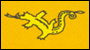 www.turkedebiyati.org
GÖKTÜRKİMPARATORLUĞU
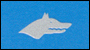 www.turkedebiyati.org
KARAHANLILAR
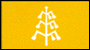 www.turkedebiyati.org
*Bozkurt Destanı: Savaşta yaralanan bir Türk’ün,dişi bir kurt tarafından kurtarılmasını,korunmasını ve Türklerin sözü edilen kurtla bu Türk’ten çoğaldığı anlatılır. 
*Ergenekon Destanı: Bir yenilgi sonunda Ergenekon’a çekilen Türklerin orada çoğalıp,bir demir dağı erittikten sonra öçlerini alışlarını anlatan destandır. 
UYGUR TÜRKLERİNİN DESTANI 
*Türeyiş Destanı: Uygur hakanının,üç kızını insanoğluyla evlendirmeyi uygun bulmayarak tanrıya, kızlarıyla evlenmesi ve Uygur Türklerinin bu evlenmeden çoğaldığı anlatılır. 
*Göç Destanı: Türklerin,Kutsal taşı Çinlilere vermeleri üzerine, tanrı tarafından cezalandırılmaları kuraklığın başlaması nedeniyle de göç etmeleri anlatılır.
www.turkedebiyati.org
Diğer Milletlerin Destanları:
İran: Şehname 
Alman: Nietbelungen Lied 
Hindistan: Mahabarata, Ramayana 
Japon: Şinto 
Rus: İgor 
Yunan: İlyada,Odyssa 
Fransı: Chasen de Rolland 
Fin: Kalevala
www.turkedebiyati.org
YAZILI EDEBİYAT
İslam öncesi Türk edebiyatına ait, bilinen yazılı ürün çok azdır. İlk eserler mezar taşlarındaki yazılardır. Türkler bu dönemde Göktürk ve Uygur alfabesini kullanmışlardır. İslam öncesi Türk edebiyatının en önemli yazılı eseri Yenisey nehri kenarındaki Orhun Abideleri dir. 
  
     Abidelerin ilki M.S. 720 yılında Bilge Tonyukuk tarafından yazılmış ve dikilmiştir. İkinci ve üçüncü abideler Yolluğ Tigin tarafından yazılmıştır. Birisi 732 yılında Kültigin adına diğeri ise 735 yılında Kültigin’in ağabeyi Bilge Kağan adına dikilmiştir.  
*Birinci taşın dili sadedir.İkinci ve üçüncü taşların dili ise süslü ve söylev dilidir. 
*Bu abideler de Göktürklerin bağımsızlıkları için Çinlilerle yaptıkları savaşlar ve bu savaşlar sonucunda devleti yeniden nasıl kurdukları anlatılır. 
*Çin entrikalarına karşı halk uyarılır.
www.turkedebiyati.org
Yazılı edebiyat ürünleri ise üç ayrı dönem içinde ele alınmaktadır. Bunlar:
Göktürk Dönemi : (Göktürk Anıtları = Orhun Abideleri) Uygur Dönemi : (Uygur Türkçesi ile yazılmış metinler) Karahanlı Dönemi: (Kutadgu Bilig, Divan-ı Lugat’it Türk, Atebetü’l Hakayık) Göktürk Dönemi içinde ele alınması gereken en önemli yazılı eser Göktürk Anıtları’dır. Bu anıtlar, M.S. 8. yüzyılda bugünkü Moğolistan toprakları üzerinde bulunan Orhun vadisinde dikilmiş yüzlerce mezar taşlarıdır. Bunların içinde Bilge Kağan, Kültigin ve Tonyukuk adına dikilmiş olanları en önemlileridir. “Türk” adının geçtiği ilk ve olgunlaşmış yazılı belgelerdir. Bu mezar taşlarında, milletin sosyal, siyasal, ticarî ve kültürel hayatı ile ilgili önemli bilgiler yansımaktadır. Yazarı, Yolug Tigin’dir.
www.turkedebiyati.org
Uygur Dönemi’ndeki
yazılı eserlerin büyük bir çoğunluğu Maniheizm dininin etkisiyle oluşturulmuş dinî metinlerdir. Bunların başında Altun Yaruk (Altın Işık), Sekiz Yükmek (Sekiz Yığın) ve Irk Bitig (Fal Kitabı) gelmektedir. Bu eserlerin tümü Uygur Türkçesi ve Uygur alfabesi ile yazılmıştır.
www.turkedebiyati.org
İSLÂM UYGARLIĞI ÇEVRESİNDE GELİŞEN TÜRK EDEBİYATI
İslâmî Dönemde İlk Dil ve Edebiyat Ürünleri (XI.-XII. yy.)
Kutadgu Bilig
Atebetü’l-Hakayık
Divan-ı Hikmet
Divanü Lügâti’t-Türk
www.turkedebiyati.org
Divan-ı Lugat’it Türk:
Kaşgarlı Mahmut tarafından yazılmıştır. Türkçe-Arapça sözlük çalışmasıdır. Araplara Türkçeyi öğretmek amacıyla kaleme alınmıştır. Bu nedenle Arapça olarak yazılmış olmasına rağmen 7500’den fazla Türkçe kelime mevcuttur. Sadece, 11. Yüzyılda değil, sonraki yüzyıllar için de dil itibariyle önemini kaybetmeyen, değeri tartışılmaz bir eserdir.
www.turkedebiyati.org
Atebetü’l - Hakayık (Hakikatlerin Eşiği):
Kaşgar Türkçesi ile 12. yüzyılda Edip Ahmet tarafından yazılmıştır. Kutadgu Bilig gibi aruz vezniyle man-zum olarak meydana getirilmiştir. Eserin bütünü 14 bölümdür ve 40 beyit ve 101 dörtlükten oluşmuştur. Sanat inceliklerinden yoksun olmasına mukabil, dönemin Türkçesini yansıtması yönüyle oldukça önemli bir eserdir. Dinî ve ahlâkî bilgi vermek amacıyla yazılmıştır.
www.turkedebiyati.org
Kutadgu Bilig (Saadet Bilgisi = Devlet Olma Bilgisi):
1069 yılında Yusuf Hac Hacip tarafından mesnevi tarzında yazılan, 6645 beyit meydana gelen manzume bir eserdir. Site uygarlığına (İslam uygarlığına) geçiş döneminde yazılan eserlerden biridir ve dil itibariyle eski Türkçe özellikleri içermektedir. Bu nedenle İslamiyet’ten Önceki Türk Edebiyatı’ nın eseri olarak kabul edilmektedir
www.turkedebiyati.org
Hoca Ahmet Yesevi Türbesi
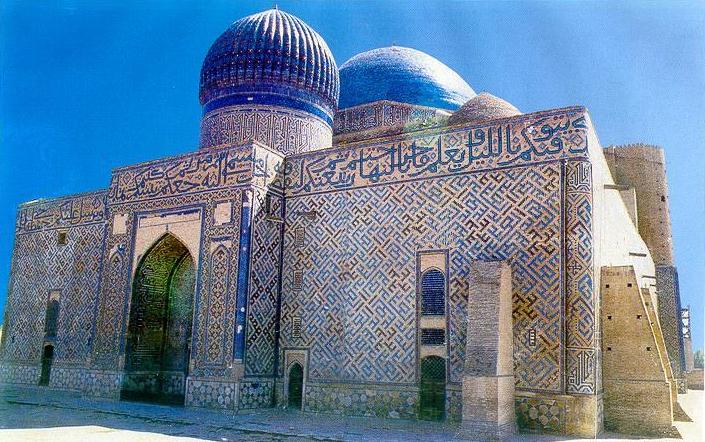 www.turkedebiyati.org
Divan-ı Hikmet
Türk edebiyatı tarihinde "Divan-ı Hikmet"in önemi İslâmiyet'ten sonraki Türk Edebiyatı'nın daha önce yazılan Kutadgu Biliğ’den sonraki bilinen en eski örneklerinden biri ve tasavvufi Türk edebiyatının ilk eseri oluşundan daha fazla Türk dünyasında meydana getirdiği tesirlere dayanır
www.turkedebiyati.org
AĞIT
Genellikle bir ölünün ya da acı, üzücü bir olayın ardından söylenen halk türküsü. Ağıtlar, başından acı bir olay geçen ya da ölen kişinin iyiliklerinden, yiğitçe davranışlarından ve yaşamındaki önemli olaylardan söz eder. Belli geleneksel hareketler eşliğinde kendine özgü ölçü ve uyaklarla söylenir. Türklerde ağıt geleneği çok eskidir. Anadolu’nun hemen her yerinde söylenir. Ağıtlar yarı anonim folklor ürünleri arasında da sayılabilir. Türkçe’de 7, 8 ve 10 heceli ağıtlar yaygındır. En çok rastlanılanı 8 hecelilerdir. Erkeklerin söylediği ağıtlar varsa da ağıtları daha çok kadınlar söyler. Gösteri bölümüyle tiyatro, söyleniş biçimiyle şiirseldir. Ağıtlar türkü ve destanla yakın ilişki içindedir.
www.turkedebiyati.org